স্বাগতম
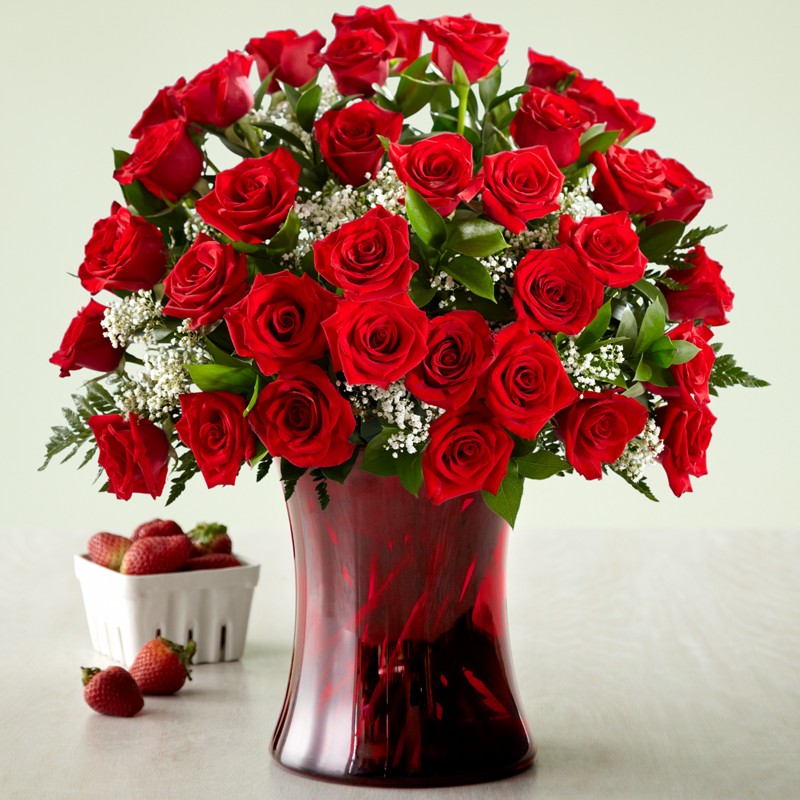 পরিচিতি  
আব্দুল মালিক
সহকারি প্রধান শিক্ষক
মোহাম্মদ মকন উচ্চ বিদ্দ্যালয় ও কলেজ
দক্ষিণ সুরমা, সিলেট।
 মোবাইলঃ ০১৭১২৯৬১৮৯২   
 ইমেইলঃ abdulmalik31869@gmail.com
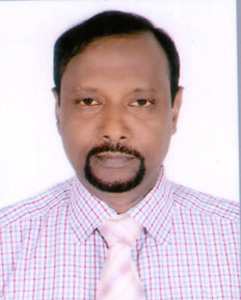 পাঠ পরিচিতি 
শ্রেণিঃ অষ্টম  
বিষয়ঃ গণিত
অধ্যায় - অষ্টম  
অনুশীলনীঃ ৮ .1
পাঠের বিষয়বস্তুঃ চতুর্ভূজ সংক্রান্ত সম্পাদ্য
সময়ঃ ৪৫ মিনিট
নীচের চিত্রটি লক্ষ্য করঃ
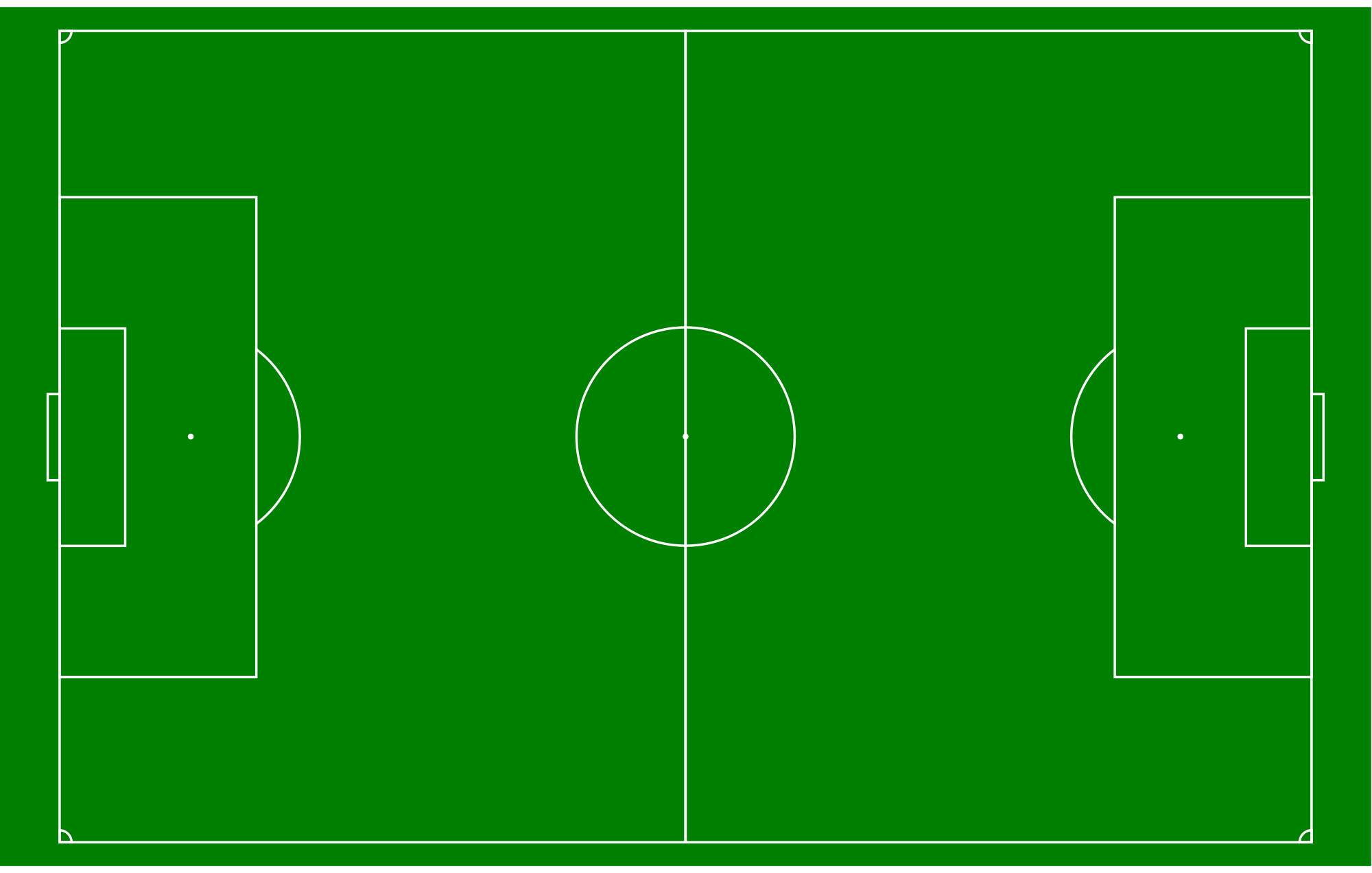 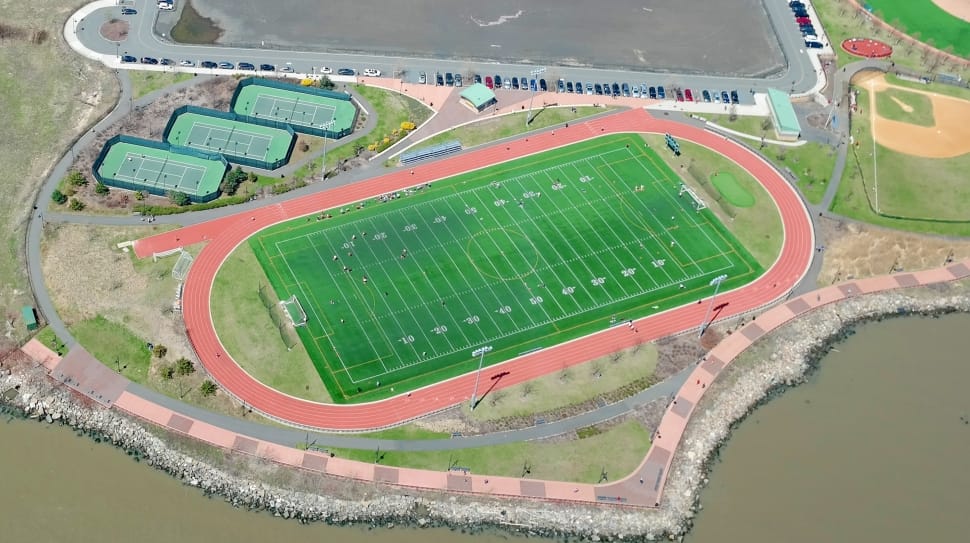 খেলার মাঠ
মাঠের আকৃতি কেমন?
নিচের চিত্র গূলো লক্ষ্য করঃ
আজকের পাঠ
চতুর্ভূজ অংকন
শিখনফল
এই পাঠ শেষে শিক্ষার্থীরা----------১) চতুর্ভুজ কি তা বলতে পারবে। ২) বিভিন্ন প্রকার চতুর্ভুজের সংজ্ঞা বলতে পারবে এবং পার্থক্য করতে পারবে। ৩)বিভিন্ন প্রকার চতুর্ভুজ আঁকতে পারবে।
চতুর্ভূজ কাকে বলে?
A
D
চারটি রেখাংশ দ্বারা আবদ্ধ চিত্রকে  চতুর্ভূজ বলে।
B
C
অতএব ABCD একটি চতুর্ভূজ ।
একক  কাজ
এটি কোন চতুর্ভুজ এবং কেন?
এটি কোন চতুর্ভুজ এবং কেন?
এটি কোন চতুর্ভুজ এবং  কেন?
এটি কোন চতুর্ভুজ এবং কেন?
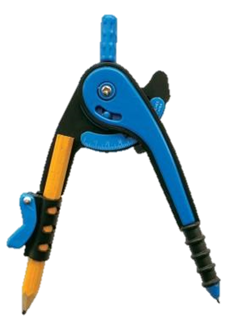 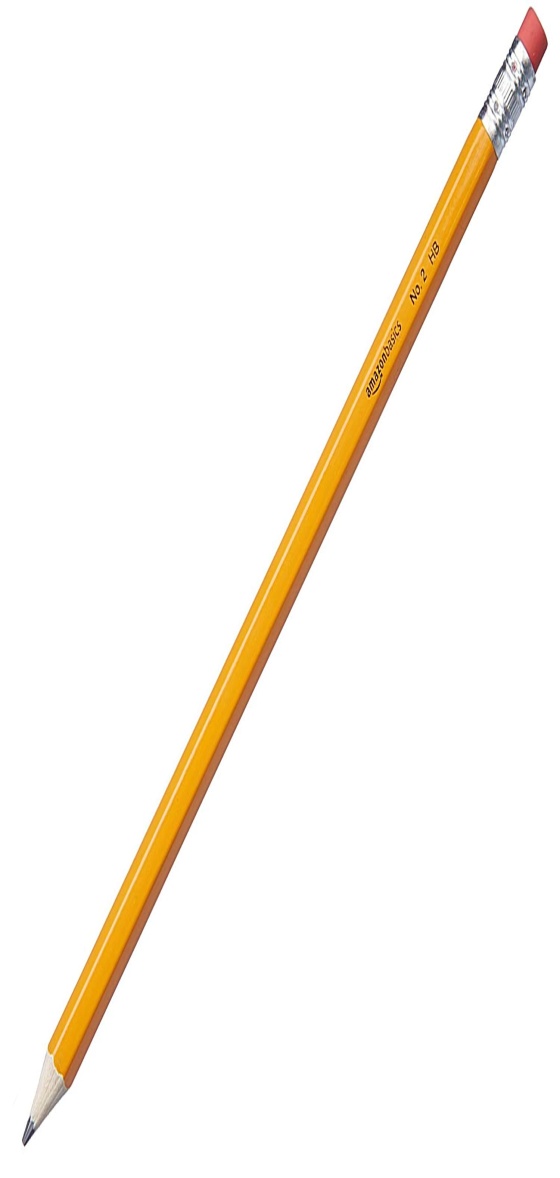 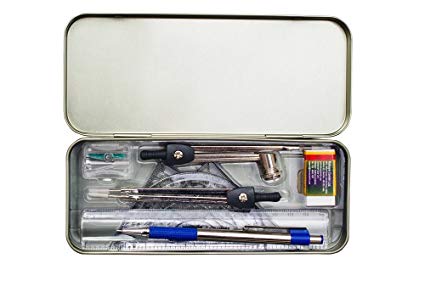 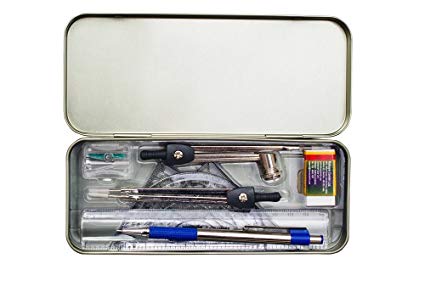 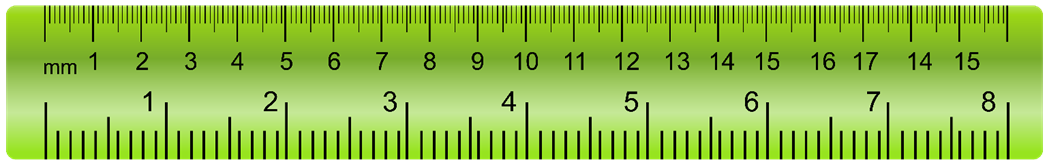 উপকরণ
চতুর্ভূজ অঙ্কন
#কোনো চতুর্ভুজের চারটি বাহু ও একটি কর্ণের দৈর্ঘ্য দেওয়া আছে। চতুর্ভূজটি আঁকতে হবে।
a
b
C
d
e
চতুর্ভুজের চারটি বাহুর দৈর্ঘ্য a,b,c,d এবং একটি কর্ণের দৈর্ঘ্য e দেওয়া আছে, যেখানে a+b>e এবং c+d>e চতুর্ভূজটি আঁকতে হবে।
a
A
b
b
C
a
d
B
e
E
e
D
C
d
C
যেকোন রশ্মি BE থেকে  e রেখাংশের সমান করে BD অংশ কেটে নেয়া হলো। B ও D কে কেন্দ্র করে যথাক্রমে a ও b এর সমান ব্যাসার্ধ নিয়ে BD এর একই পাশে দুইটি বৃত্তচাপ আঁকি। বৃত্তচাপদ্বয় A বিন্দুতে ছেদ করে। আবার D ও A কে কেন্দ্র করে যথাক্রমে c ও d এর সমান ব্যাসার্ধ নিয়ে BD এর যে পাশে A বিন্দু আছে তার বিপরীত পাশে আরও দুইটি বৃত্তচাপ আঁকি। বৃত্তচাপদ্বয় C বিন্দুতে ছেদ করে। A ও B , A ও D, B ও C এবং C ও D যোগ করি। তাহলে , ABCD-ই উদ্দিষ্ট চতুর্ভূজ।
জোড়ায় কাজ
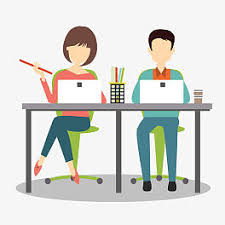 তিনটি বাহুর দৈঘ্য ৫ সেঃমিঃ, ৬ সেঃমিঃ, ৭ সেঃমিঃ এবং দুইটি কর্ণ ৭.5 সেঃ মিঃ ও 8 সেঃ মিঃ। চতুর্ভূজটি অংকন কর।
মূল্যায়ন
১। আয়তক্ষেত্র  কি?
২। ট্রাপিজিয়ামের কাকে বলে?
৩। বর্গক্ষেত্র ও রম্বস এর মধ্যে পার্থক্য বল ।
বাড়ির কাজ
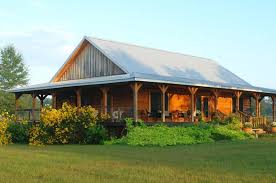 দুইটি সন্নিহিত বাহুর দৈর্ঘ্য দেওয়া আছে। আয়তটি আঁক।
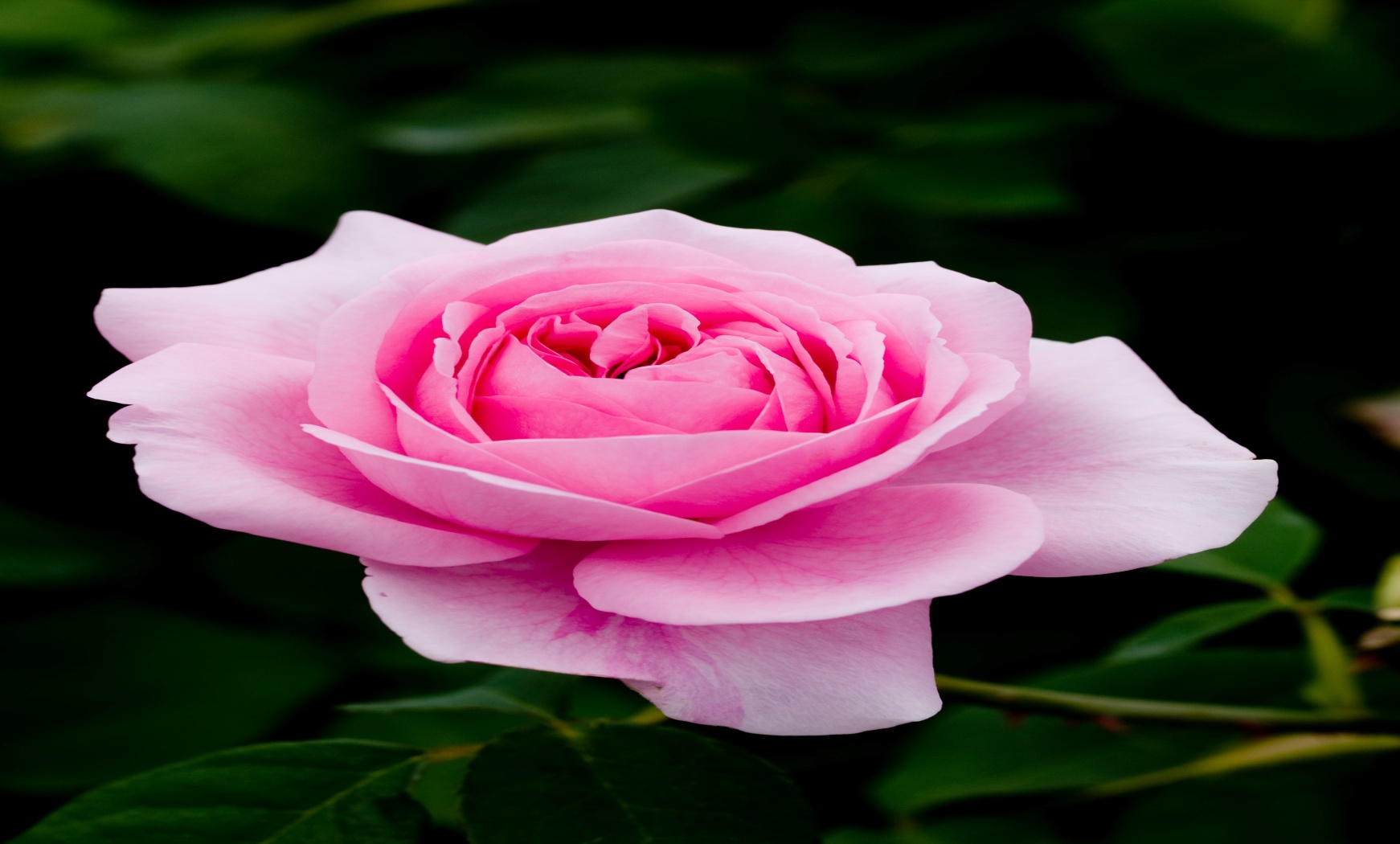 ধ
    ন্য
        বা
             দ